O impacto da Resolução CGPAR 23 nos Planos de Saúde das Estatais Federais
23 de julho de 2018
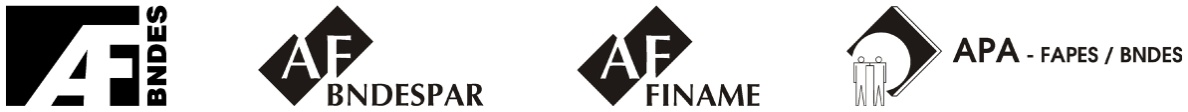 PAS-FAPES-BNDES – Autogestão por operadora com mantenedora
Desde 1975, a FAPES opera o PAS, com reconhecimento de qualidade pela ANS – obteve IDSS máximo nos últimos 5 anos- Res. CGPAR  22 – art. 3º - XIII
FAPES nunca foi multada pela ANS
Criação de programas de saúde de sucesso – limitação de gastos dos recursos públicos – Res.22 – art. 3º - II, III e V
Autogestão tem obrigações de acompanhamento econômico financeiro (RN. 137 – seção V) – maior controle da aplicação dos  recursos públicos – Res. 22 – art.3º - VI
Satisfação dos beneficiários – 99% (Notícia FAPES 27/4/2018)
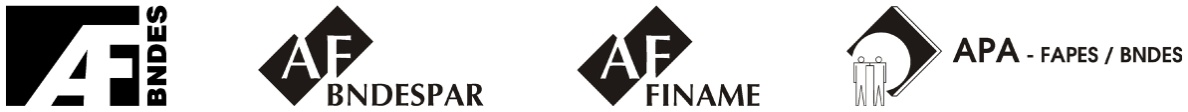 Vantagens do modelo PAS-FAPESAutogestão por operadora
Sem fins lucrativos
O custo é menor
A cobertura é superior (rol adicional ao exigido pela ANS: vacinas, lentes, botas ortopédicas, cadeira de rodas, medicamentos de alto custo, remoção, etc)
Atendimento é melhor (personalizado)
Plano de alta qualidade a custos razoáveis
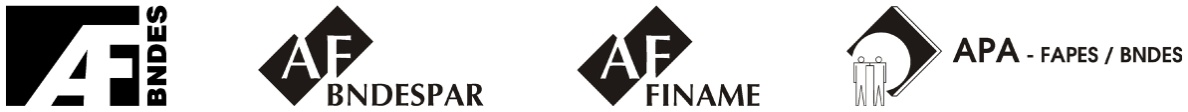 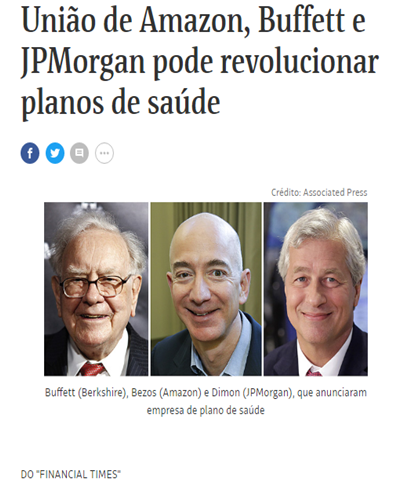 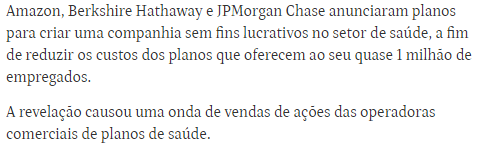 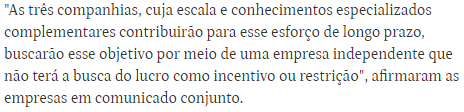 Fonte: Folha, 30/01/2018
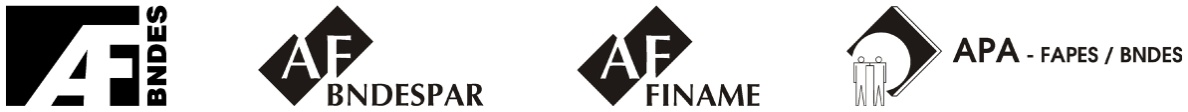 CUSTO  PAS – RECURSOS PÚBLICOS
Em 2017, considerada estimativa  do VCMH - 18,5% como a variação média dos últimos 3 anos
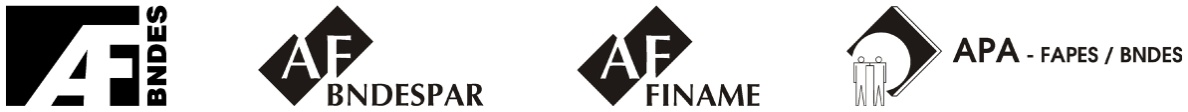 CUSTO  PAS – RECURSOS PÚBLICOS
Em 2017, considerada estimativa  do VCMH - 18,5% como a variação média dos últimos 3 anos
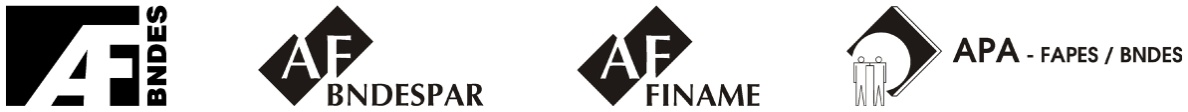 Mercado de saúde suplementar
ANS propõe alta de 10% em plano de saúde individual (Jornal O Globo – 11/6/2018)
Contratos coletivos que não são regulados pela ANS já tem reajuste de 20% (Jornal O Globo -  11/6/2018)
Planos de saúde podem vedar a cobertura às doenças e lesões preexistentes por vinte e quatro meses - Lei 9.656, de 3/6/1998 – art.  11 
Planos de saúde lideram ranking de reclamação pelo 3º ano seguido, diz Instituto Brasileiro de Defesa do Consumidor – IDEC – (Agência Brasil – 12/3/2018)
Cotação de plano SulAmérica com rede hospitalar incluindo Samaritano e Procardíaco – idade superior a 59 anos – R$ 4.907,74 (Tabela de Preços – 2017)
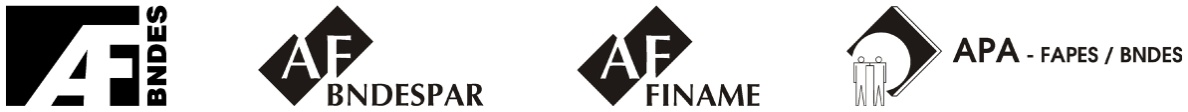 Res. CGPAR 23 ameaça modelo PAS-FAPES
Art. 3º – Limite para participação no custeio (8%)
Art. 5º - Veda estatal como mantenedora
Art. 6º - Mínimo de 20 mil vidas para a operadora
Art. 7º - Apresentação de proposta para enquadramento – Prazo JUL/2019
Art. 8º – DIREITO ADQUIRIDO – Veda benefício pós emprego com custeio pela estatal
Art. 9º – DIREITO ADQUIRIDO – Paridade, oferta de benefício com mensalidade, coparticipação, carência, definição de dependentes (p.e., exclusão de genitores)
Art. 10 – Fechamento dos planos para novos empregados com concessão de benefício na modalidade reembolso (planos desenquadrados)
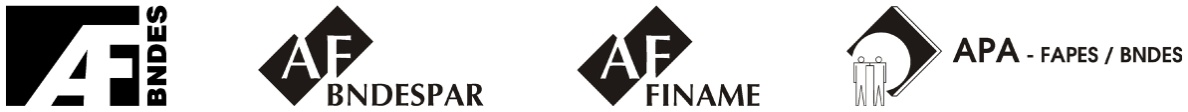 Res. CGPAR 23 ameaça modelo PAS-FAPES
Art. 11 – Mudança de editais – não ofertar assistência à saúde
Art. 12 – Participação no custeio na modalidade reembolso
Art.13 - Participação no custeio na modalidade planos de mercado
Art. 15 – Mudança no Acordo coletivo
Art. 16 – DIREITO ADQUIRIDO – Mudança no regulamento do plano de saúde (RAS)
Art. 17 – Prazo para adequação – JAN/2022
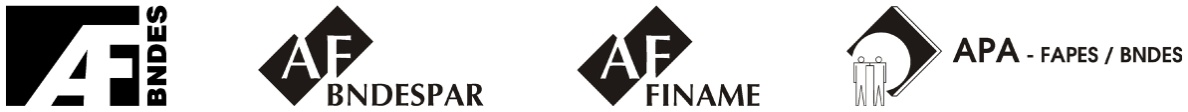 BNDES – Mantenedor -> Patrocinador
Substituição do termo de garantia pela constituição de garantias financeiras até 2022 ( RN. 137 – art. 5º)

Necessidade de avaliação atuarial do plano para cálculo das garantias financeiras mínimas e exposição ao risco atuarial e decorrente do pós emprego 

Necessidade de estudo de outros planos para viabilizar a oferta de plano contributivo a novos empregados e de planos com preços mais competitivos com o mercado de saúde suplementar

FAPES comercializando planos para outros beneficiários (RN. 137 – art.2º - inc.II- i, j )
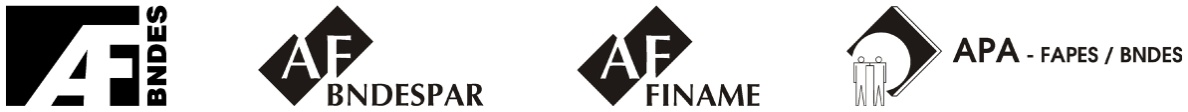 FAPES – 20 Mil  beneficiários
Art. 2º da RN. 137 de 2006, alterada pelas RN.148, de 2007; RN 272, de 2011 e RN 355, de 2014
Art. 2º – (...) Define-se como operadora de planos privados de assistência à saúde na modalidade autogestão: (...)
II – a pessoa jurídica de direito privado de fins não econômicos que, vinculada à entidade pública ou privada patrocinadora, instituidora ou mantenedora, opera plano privado de assistência à saúde exclusivamente aos seguintes beneficiários: (...)
a) empregados e servidores públicos ativos da entidade pública patrocinadora;
h) aposentados que tenham sido vinculados anteriormente à própria entidade de autogestão ou a sua entidade patrocinadora ou mantenedora; 
i)   pensionistas dos beneficiários descritos nas alíneas anteriores;
 j) grupo familiar até o quarto grau de parentesco consangüíneo, até o segundo grau de parentesco por afinidade, criança ou adolescente sob guarda ou tutela, curatelado, cônjuge ou companheiro dos beneficiários descritos nas alíneas anteriores;
O plano poderá ser ofertado aos pais, filhos, avós, irmãos, tios e primos, bem como ao sogro, sogra, genro, nora e cunhados.
Recomendação do plano a amigos e familiares – 97% (Notícia FAPES 27/4/2018)
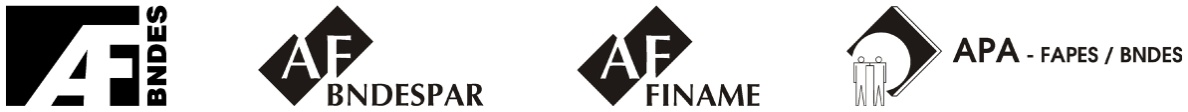 Conclusão
Os dados evidenciam que a troca de nosso plano com uma autogestora, eficiente e com custos controlados, por um plano de mercado, gerido com objetivo de lucro, pode:
Aumentar o custo, para o BNDES e para os usuarios, com o Plano de Saúde;
Piorar a qualidade do plano, quanto a cobertura e atendimento;
Aumentar a dificuldade em controlar a “inflação saúde”, como é feito hoje, gerando incerteza do custo futuro;
Piorar a atratividade profissional a candidatos a trabalhar no BNDES;
Gerar um novo contencioso trabalhista, como aconteceu em outras estatais onde isso ocorreu; 
Prever necessidade futura de troca de plano, pela piora natural das condições dos planos existentes por outros “com melhor cobertura” (ex. CVM com plano UNIMED).
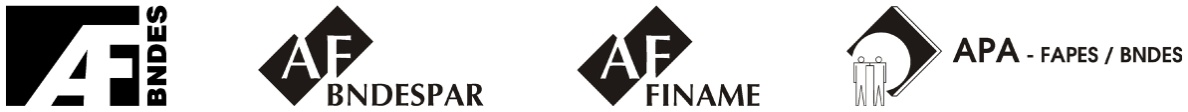 Conclusão
A mudança radical do modelo bem sucedido de gestão de nosso plano assistencial de saúde reduz a boa governança existente hoje, ferindo os princípios da Lei das Estatais. 
O impacto das Resoluções no BNDES está sendo discutida em forúm especifico (Mesa PAS), composto por representantes das Associações dos Funcionários do Sistema BNDES, pelos conselheiros e diretoria da FAPES, e pelo Diretor e Superintendente de RH do BNDES.
Projeto de Lei – Dep. Erika Kokay. Decisão Carmem Lucia.


Obrigado
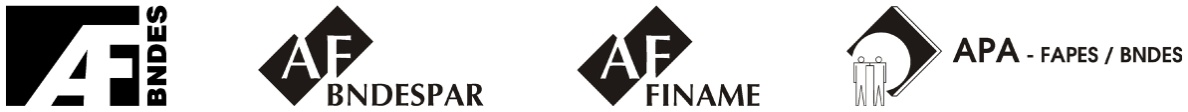